Data Visualization with Python
Steve Baskauf
Digital scholarship and scholarly communications office
What is Python?
Python is a free, community-developed programming language
Run from: 
command line
Integrated Development Environment (IDE)
Jupyter Notebook
Basic Python: minimal installed libraries, but extensible via modules from the community
Python is the "wild west" of programming – everyone does what they want!
Anaconda installs a bulked-up version of Python that includes many common data science libraries, Jupyter notebooks, and and IDE.
I recommend installing Anaconda if you are serious about data viz.
Matplotlib
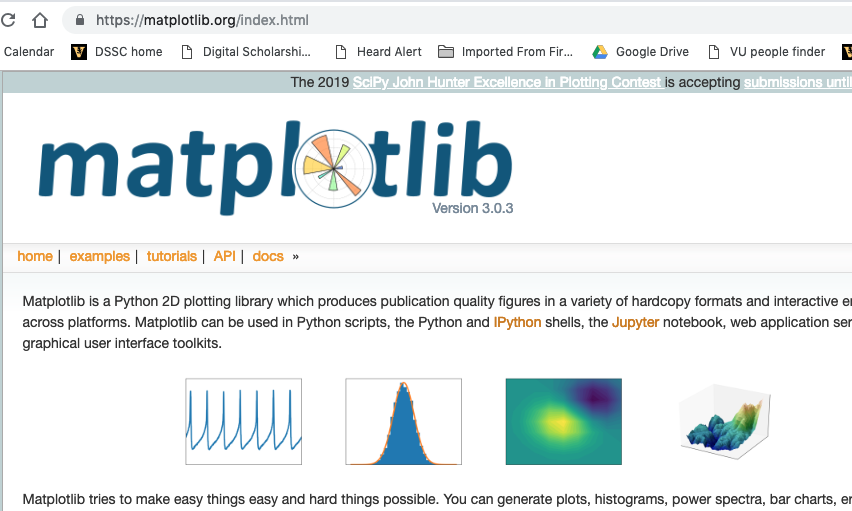 Probably the most well-known Python module for creating graphs using Python
https://matplotlib.org/
See examples tab for ideas
Example: visualizing Metro Schools data
Code available in DSSC code repository: http://bit.ly/2HJKC9w
Ways to run
Editor and command line
Spyder Python IDE
Jupyter Notebook
Can launch Spyder and Jupyter n.b. from Anaconda Navigator
How I hacked this code
Found the data I wanted: https://github.com/HeardLibrary/digital-scholarship/blob/master/data/gis/wg/Metro_Nashville_Schools.csv
Went to Matplotlib examples and found the graph I wanted https://matplotlib.org/gallery/lines_bars_and_markers/bar_stacked.html
Went to the DSSC Python lessons on input and output to find out how to read in the data: https://heardlibrary.github.io/digital-scholarship/script/python/inout/#reading-from-csv-files-from-the-web
Used my knowledge of Python lists, dictionaries, and tuples to turn the Metro schools data into the form needed by Matplotlib.
What are NUMPY and PANDAS?
The generic Python language has somewhat limited capabilities for dealing with math and array (table) data
Numpy is a library that allows for efficient processing of large numerical datasets.  It also creates a n-dimensional data structure (array) that doesn't exist in generic Python.
Pandas is a Python library that builds on Numpy and Matplotlib to make it easier to work with dataframes (i.e. tables)
Seaborn
Seaborn builds on Matplotlib and Pandas
It is for statistical graphics
See https://seaborn.pydata.org/introduction.html for examples.
Bokeh
Bokeh (pronounced like bouquet) library: browser-based 
visualizations
Interactive plots
Requires understanding of HTML and Javascript
Python is used to generate the visualization, HTML is used to display it.
Demo
Data Visualization with R
Steve Baskauf
Digital scholarship and scholarly communications office
What is R?
R is a free, community-developed programming language
Run from: 
command line
Integrated Development Environment (IDE) called RStudio
Jupyter Notebook
Basic R: minimal installed libraries, but extensible via curated libraries from the community 
R is the "bureaucracy" of programming – much development is done by academics and deployment is more controlled via the Comprenensive R Archive Network (CRAN)
Anaconda installs a bulked-up version of R that includes many common data science libraries, Jupyter notebooks, and and RStudio.
I recommend installing Anaconda if you are serious about data viz.
R vs. RStudio
R is an open-source, community-developed programming language and is typically run through the command line.  
RStudio is an open-source, commercially-developed IDE that provides a graphical interface in which you can run R scripts.  It's free, but offers paid enterprise support
You can run R without RStudio, but not vice-versa.
Download R, then RStudio, or download the whole thing using Anaconda
Overview of RStudio
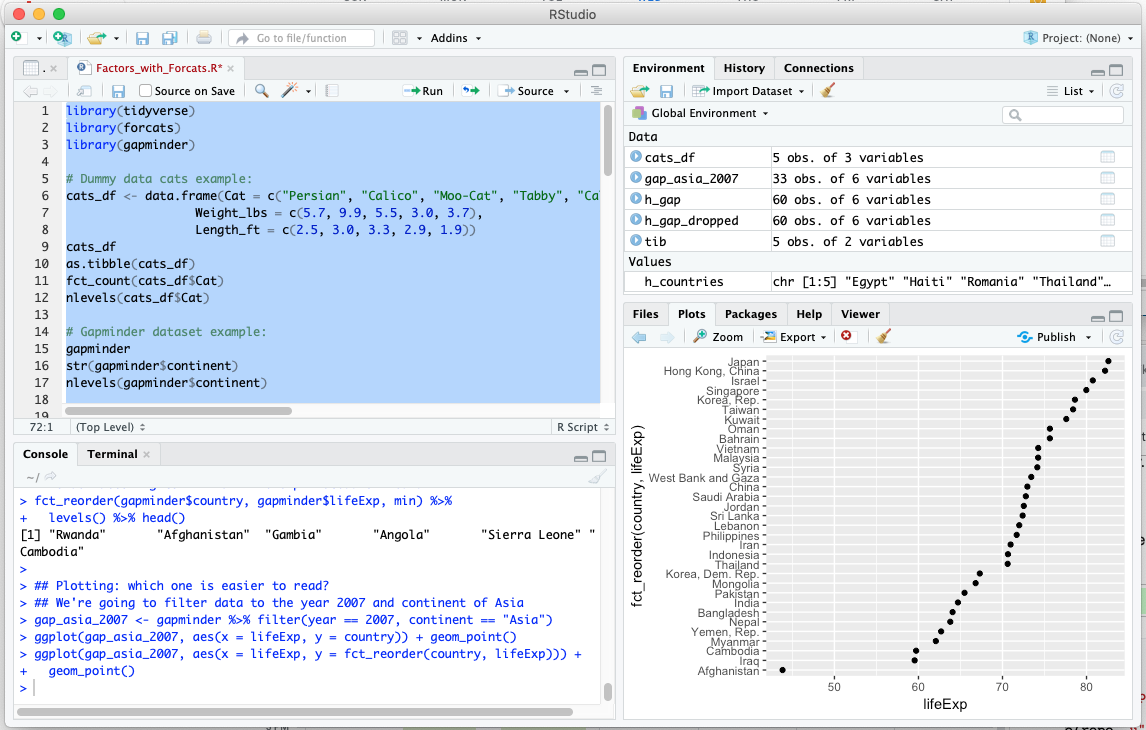 data information
R script editor
plot output
R command line console
Built-in package manager
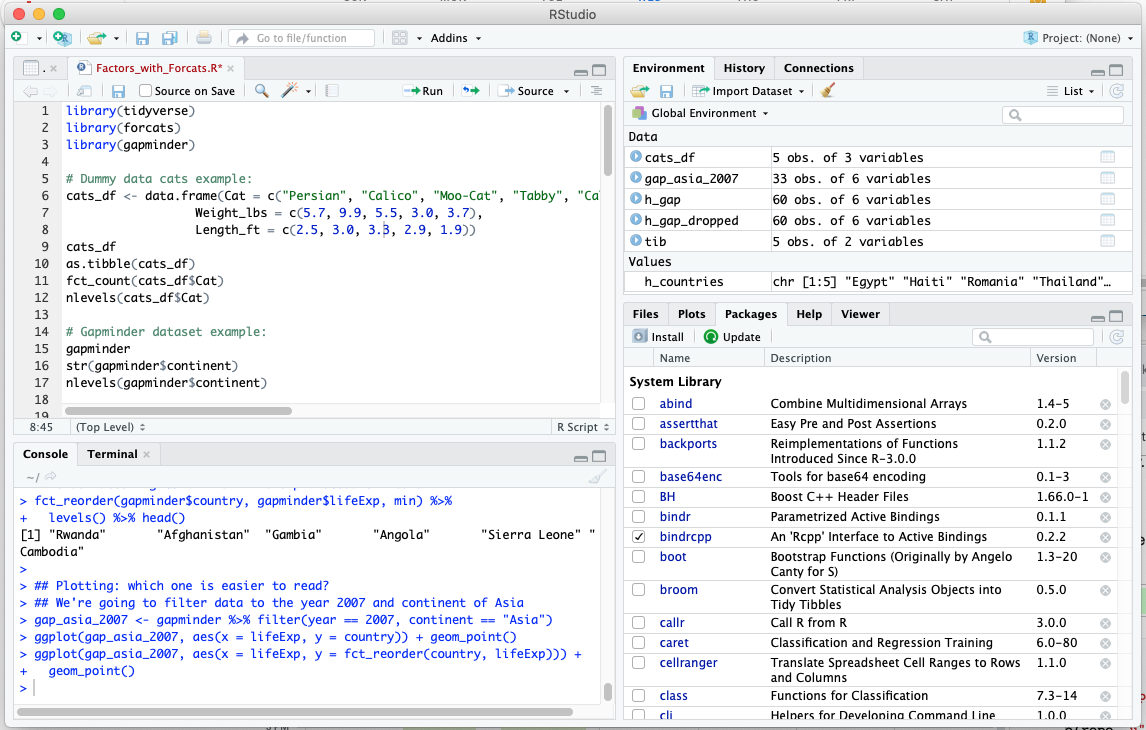 package manager
ggplot2
ggplot2: probably the most important visualization library in R.
Enables most basic plot types.
Implementation of the Grammar of Graphics (2010) by Hadley Wickham, the guru of R.  
http://vita.had.co.nz/papers/layered-grammar.pdf
The Grammar of Graphics is a philosophical outlook on exploratory visualization expressed in Wilkinson, L., Anand, A., and Grossman, R. (2005), “Graph-Theoretic Scagnostics”. 
http://papers.rgrossman.com/proc-094.pdf
Demo: Bar chart using RStudio
Instructions at http://bit.ly/2FKFjnT 
Steps:
get data in
run t-test of means (optional)
create bar chart using ggplot function.
DEMO: visualizations using Jupyter notebook
Demonstrating a Jupyter notebook created by Kate Brady at the VIDL Data Viz working group a couple weeks ago.
Notebook and data at http://bit.ly/2HNad10
Google "ggplot examples" for many code/screenshot options
A plug for the GIS working group
Stacy Curry Johnson has been teaching how to use these tools in the GIS working group
This week: R.  Next week: Python
Meets Wednesdays at noon, see Stacy for details.
Some final Issues
Pros and cons of IDE (Spyder or RStudio) vs. Jupyter notebook methods
IDE is excellent for hacking and learning.  It also is best for scripts with a lot of branching and looping logic
Jupyter notebook is excellent for pipeline-like scripts where there is essentially a linear flow of the program logic.  Jupyter is excellent when you need to describe in detail what's going on (although you can use comments in your scripts…)
Another option not discussed here is R Markdown.
Pros and cons of Python vs. R
Both can do a lot and both can be scripted
Depends on your style, background knowledge in the platform
Depends on which platform has the necessary package